L’Éducation financière À la rescousse Financial education to the rescue
ACRAFE  CASFAA
2018
AGENDA
L’Autorité des marchés financiers
L’éducation financière au Québec
Des outils à portée de main
The AMF
Financial education in Québec
Tools for students at your fingertips
2
L’Autorité des marchés financiers
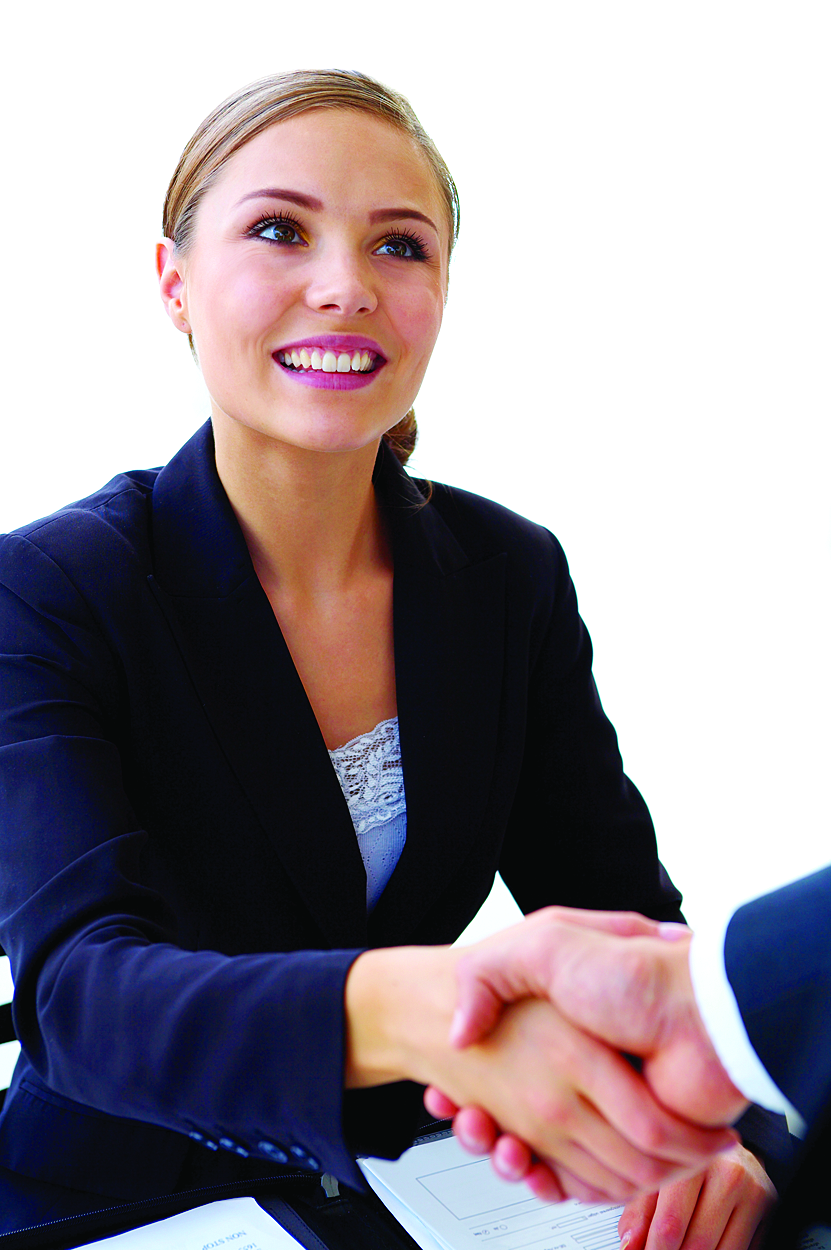 Encadrer le secteur financier québécois
Overseing the Québec financial sector
3
Secteur financier financial sector
Insurance
Securities
Deposit institutions
Distribution of financial products and services
Assurance
Valeurs mobilières
Institutions de dépôt
Distribution de produits et services financiers
4
L’Autorité des marchés financiers
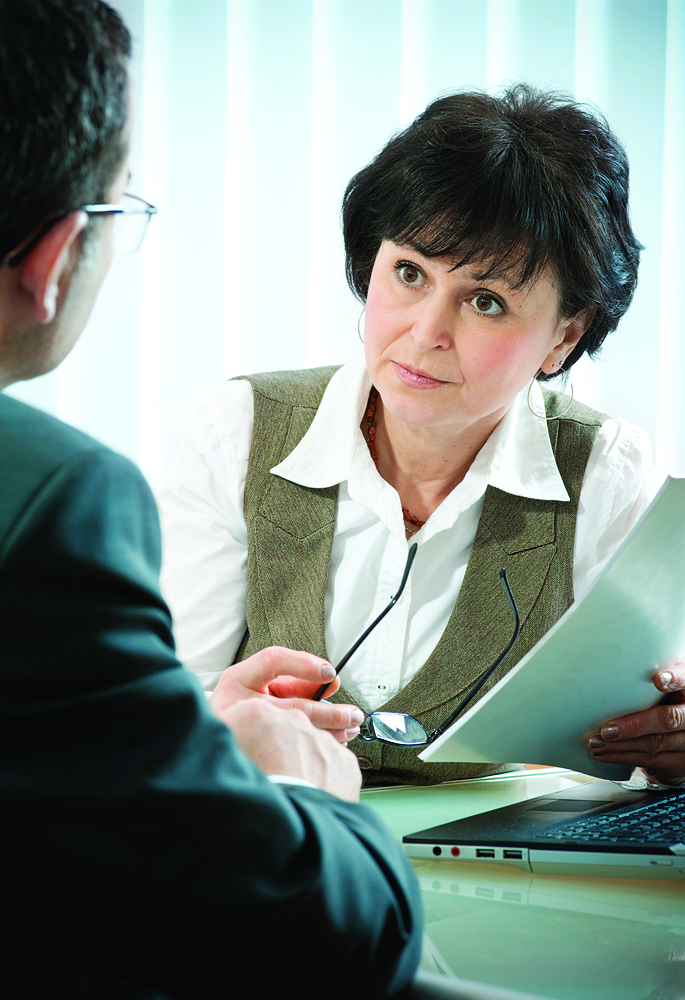 Protéger les consommateurs
Protecting consumers
5
Protection des consommateurs consumers protection
Neutral and objective information
Assistance in case of a dispute
Compensation in case of fraud
Informer de façon neutre et objective
Assister en cas de différend
Indemniser en cas de fraude
18/05/03
6
L’Autorité des marchés financiers
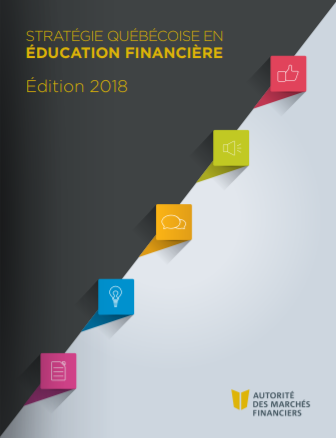 Stratégie québécoise en éducation financière
Québec Financial Education Strategy
Pour une meilleure santé financièreaiming for financial health
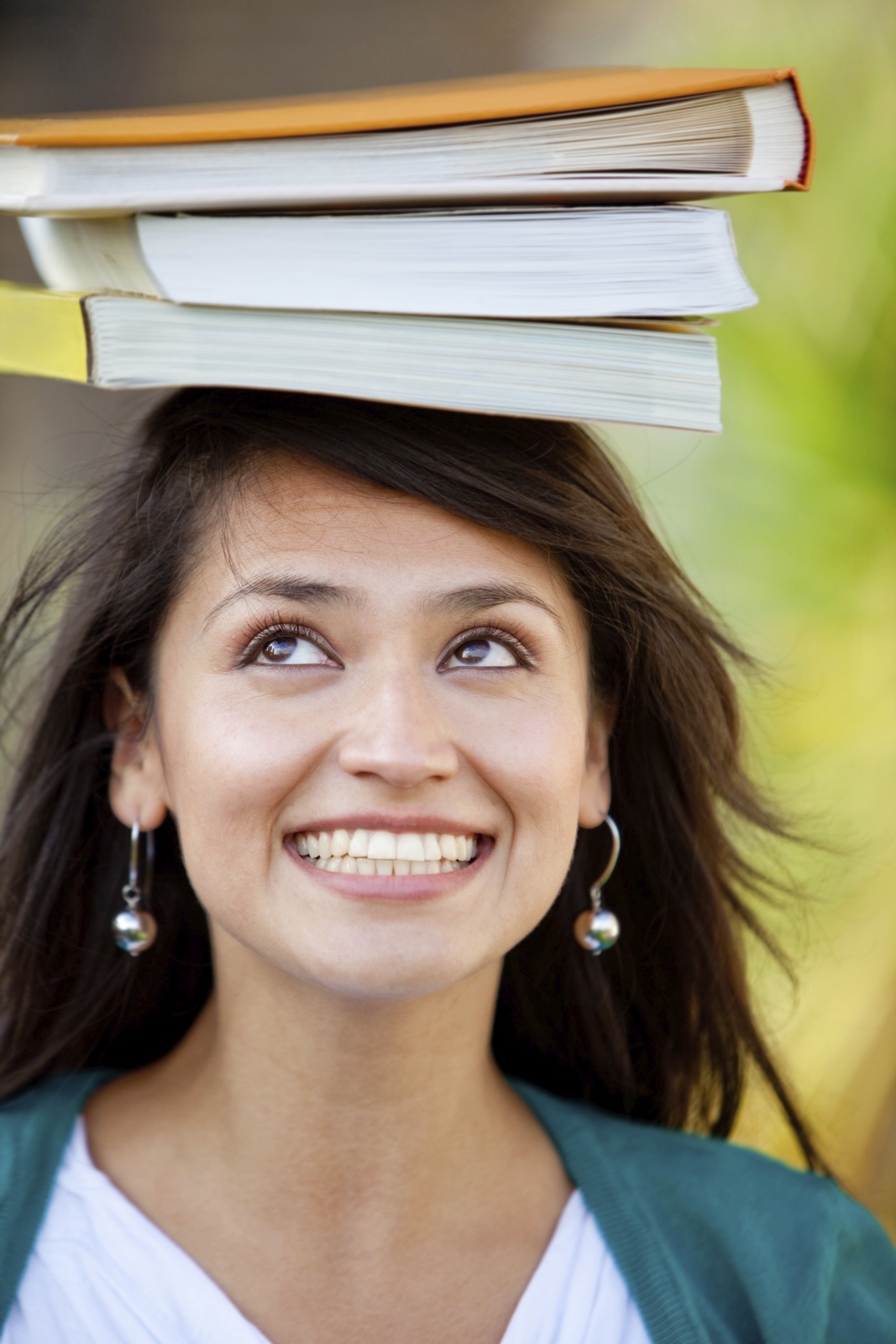 Éduquer les jeunes pour une meilleure santé financière tout au long de leur vie
Educating youth for lifelong financial health
8
Les temps ont changé times have changed
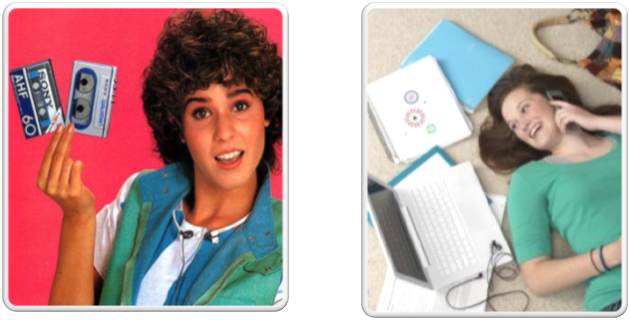 Cours d’éducation financière au secondairehigh school financial education program
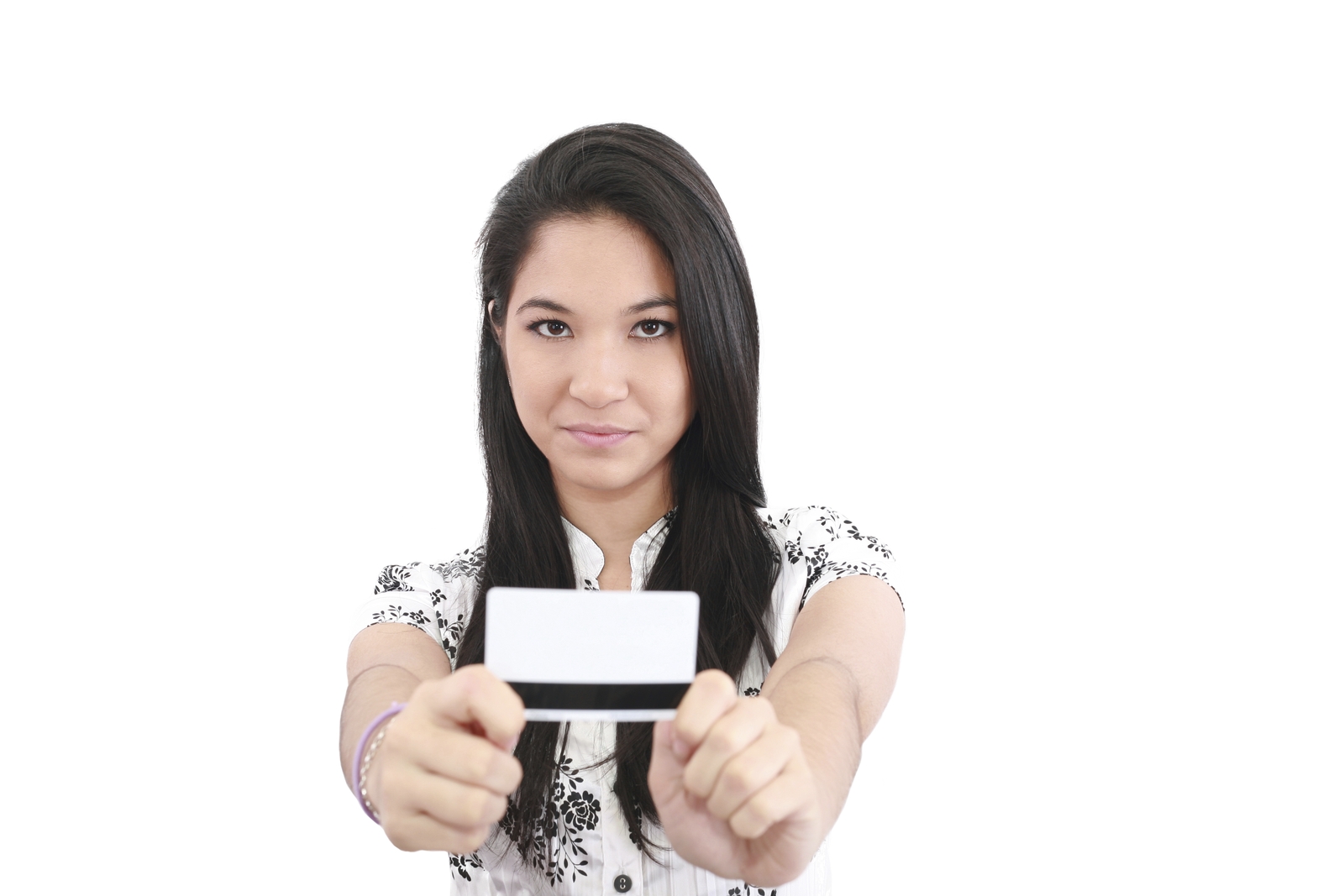 Un programme centré sur les besoins des élèves en 5e secondaireA program focused on student needs
10
Cours d’éducation financière au secondairehigh school financial education program
Consuming Goods and Services
Entering the Workforce
Pursuing an Education
Consommer des biens et des services
Intégrer le monde du travail
Poursuivre des études
11
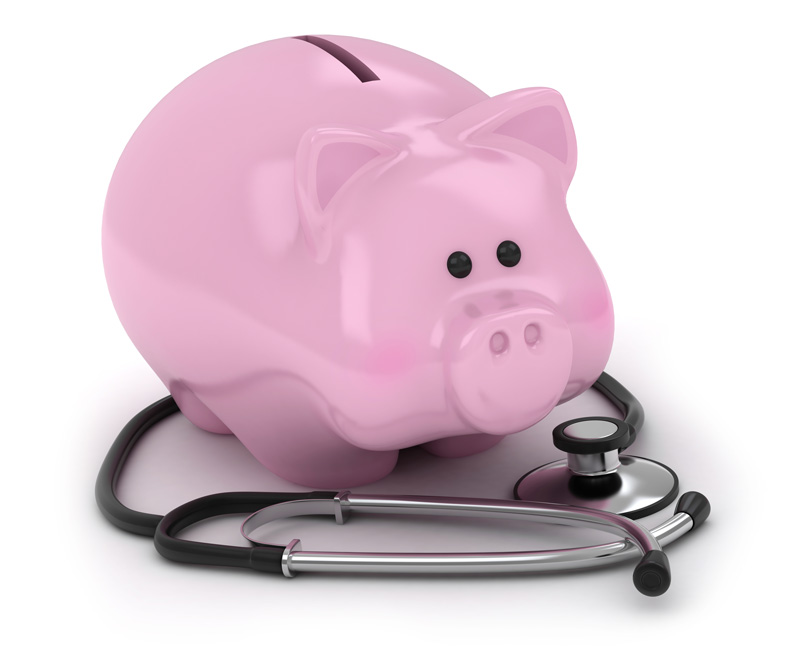 Des outils à portée de mainfinancial education tools
12
Un site web jeunesseyouth website
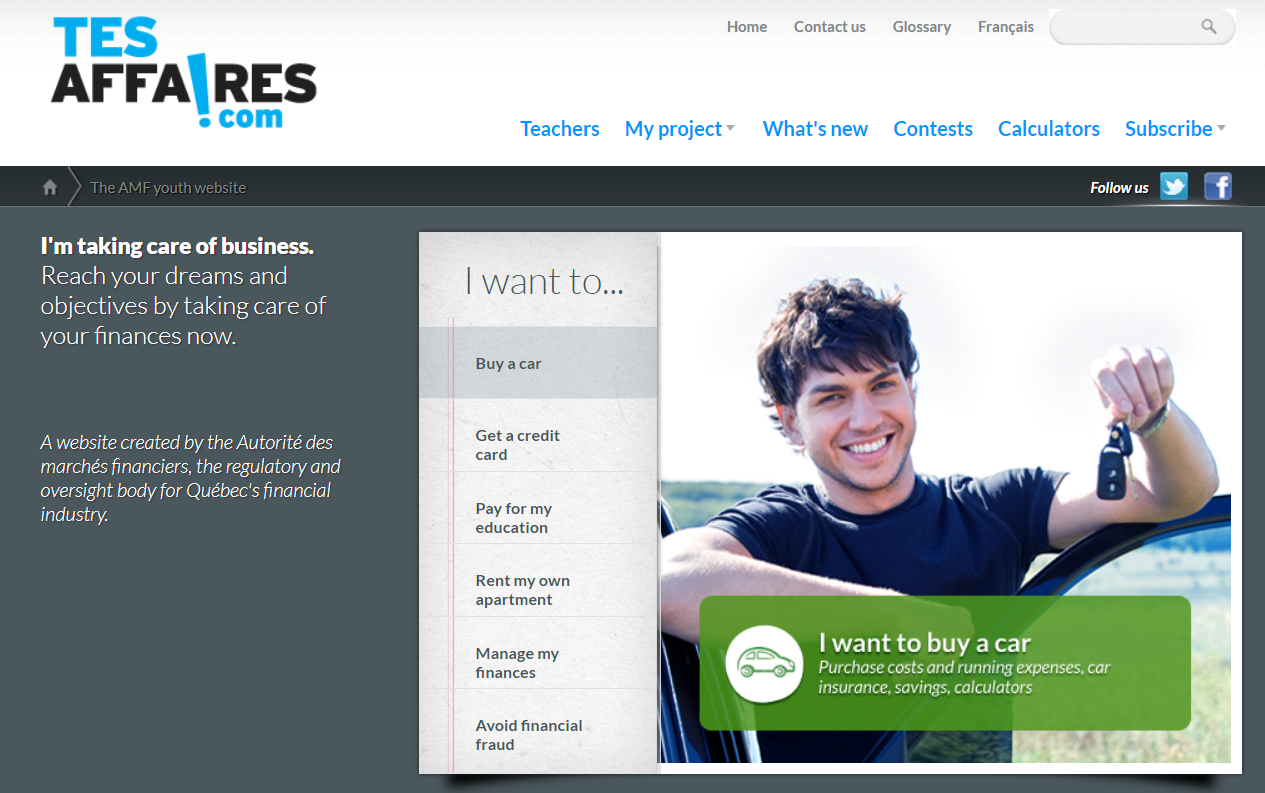 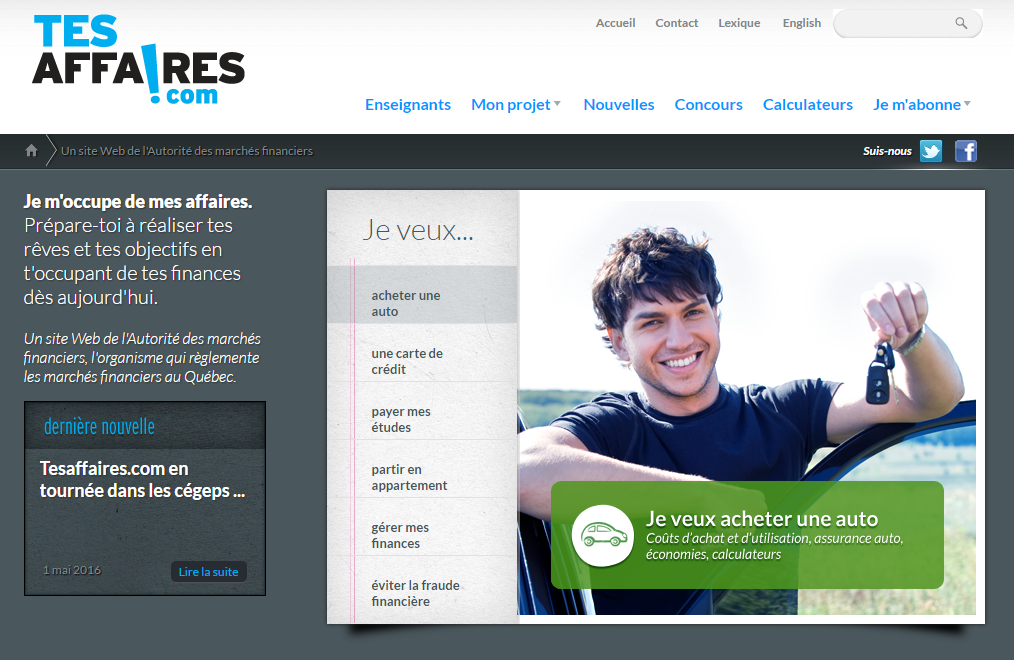 Des Situations d’apprentissagelearning situations
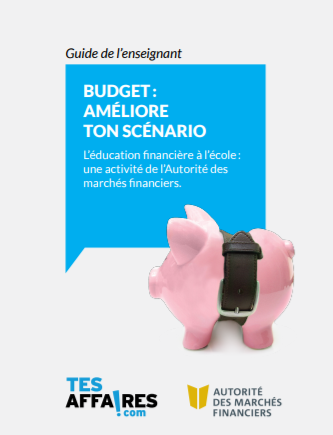 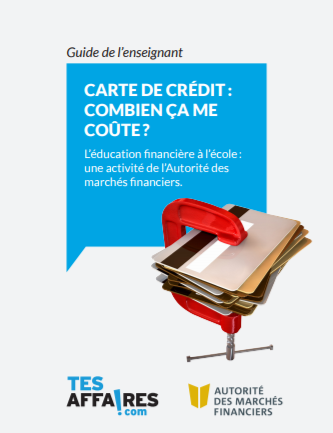 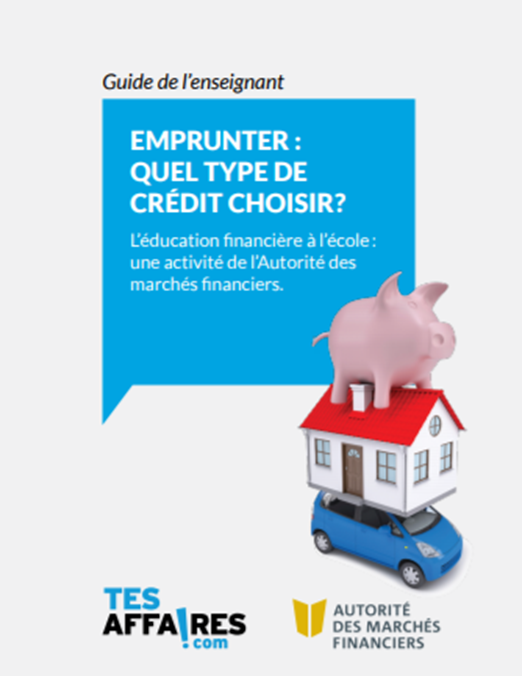 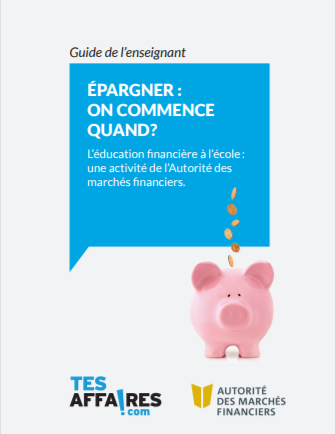 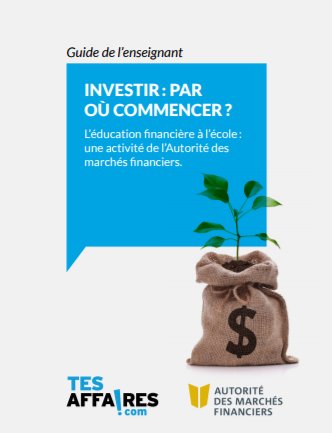 14
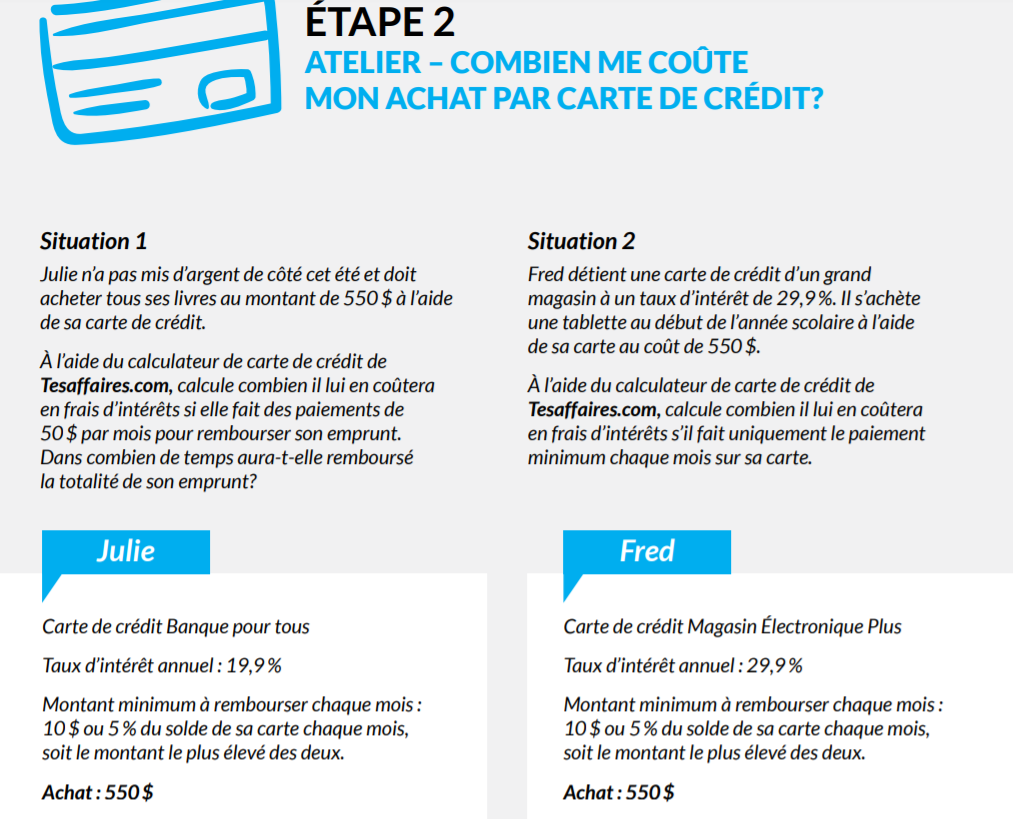 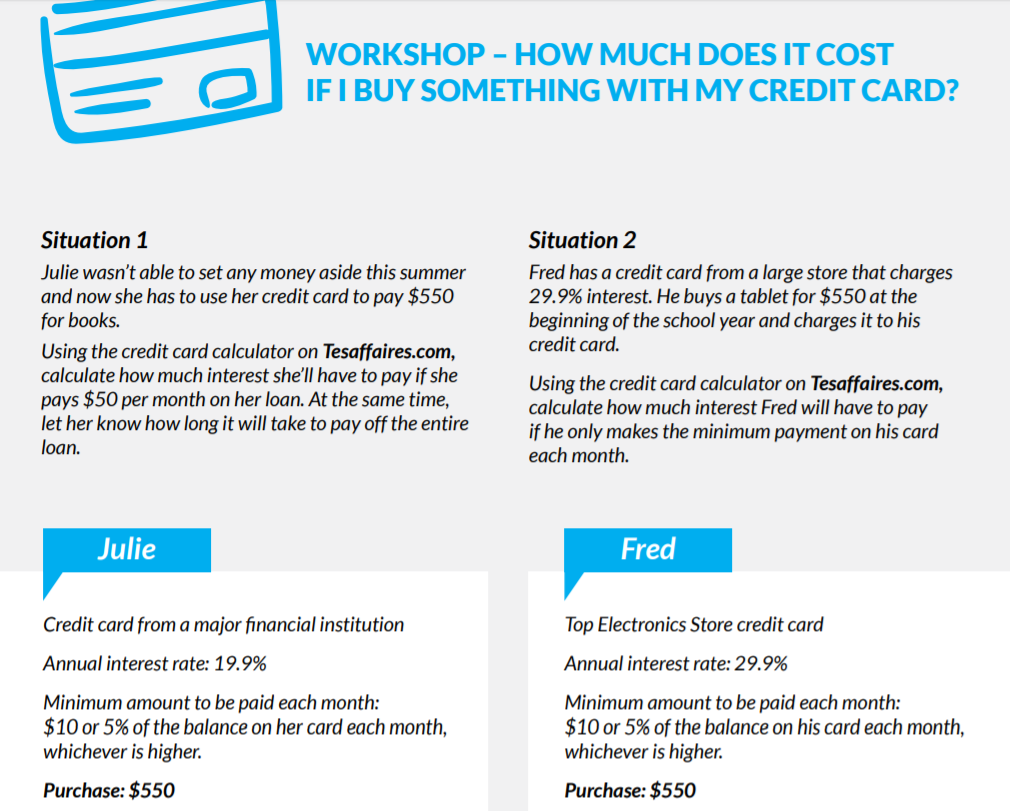 15
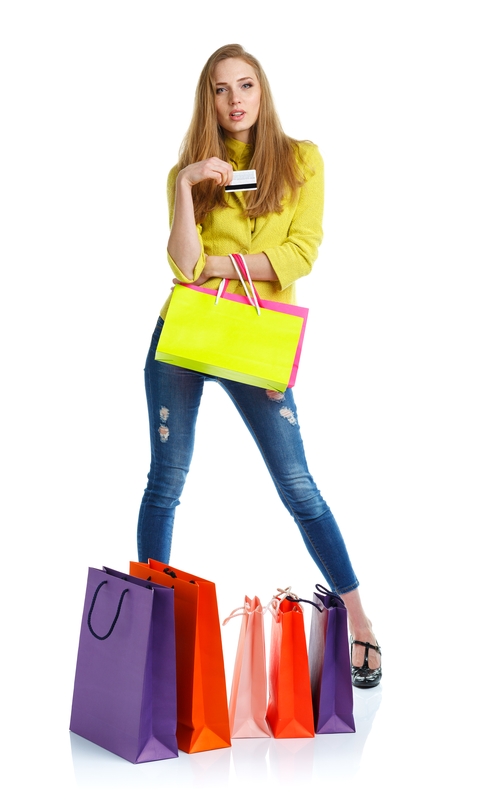 JULIE
612,32 $
$ 612.32
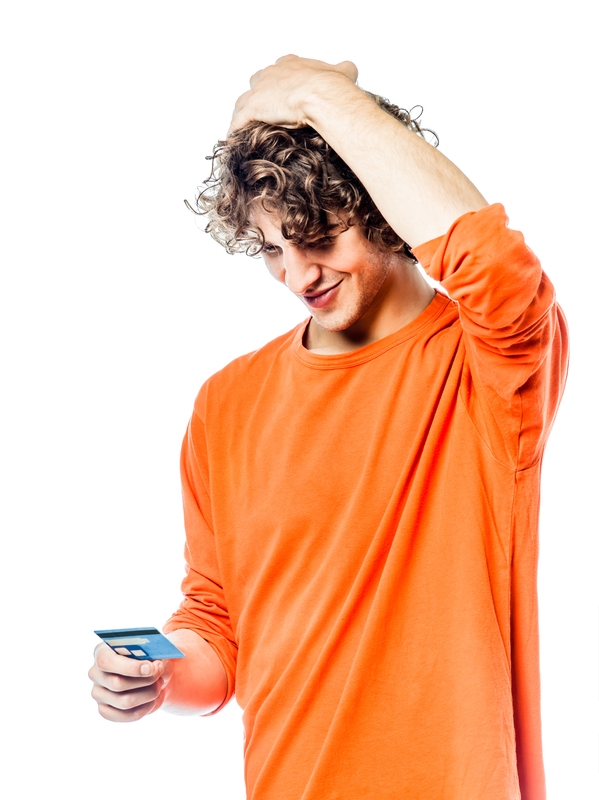 FRED
977,96 $$ 977,96
16
Un soutien aux enseignantssupport for teachers
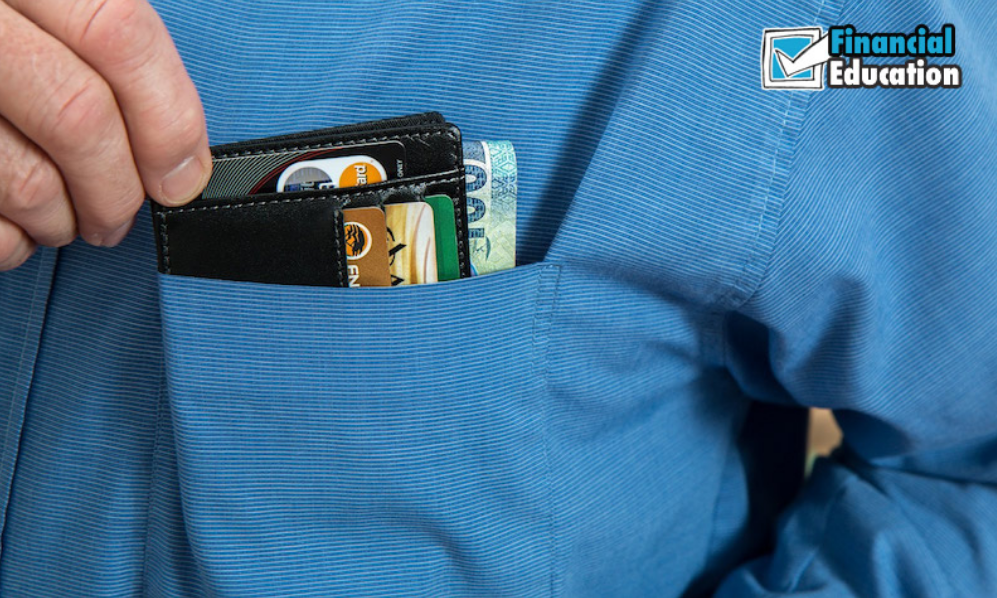 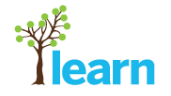 17
Une simulation boursièrea stock market simulation
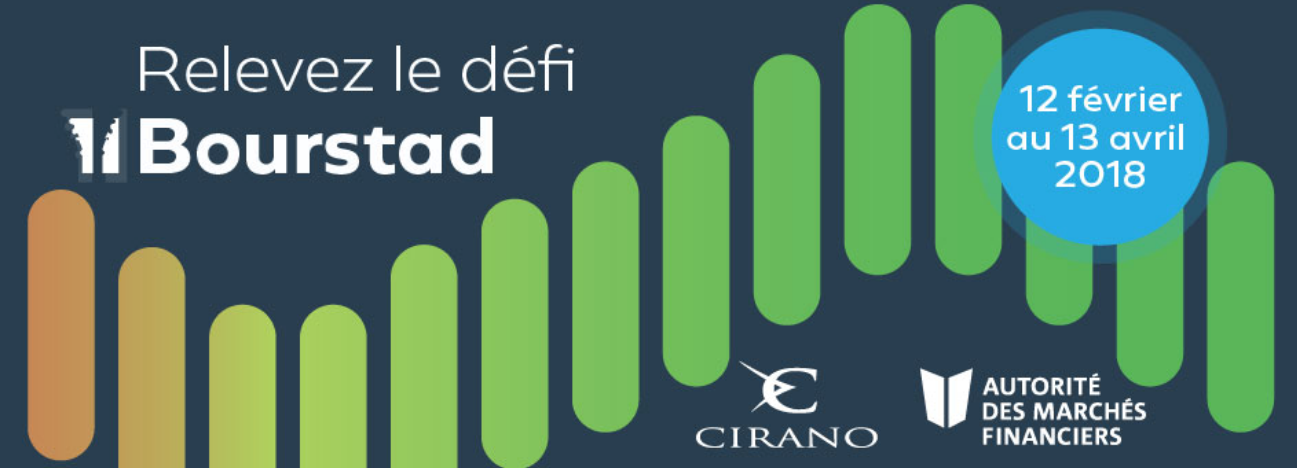 18
Des calculateurs financiersfinancial calculators
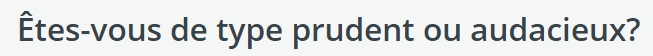 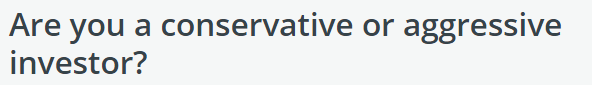 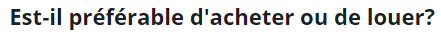 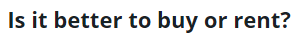 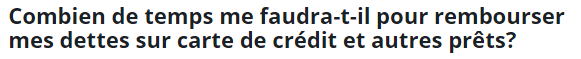 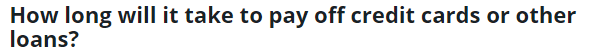 19
des publications adaptées pour les jeunespublications customized for youth
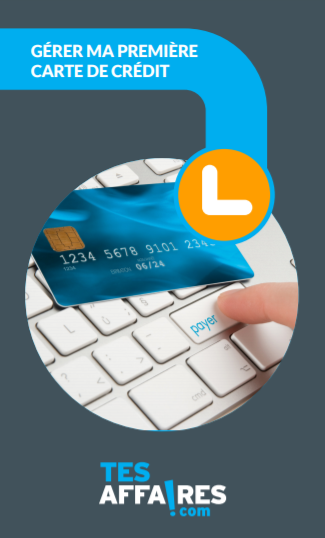 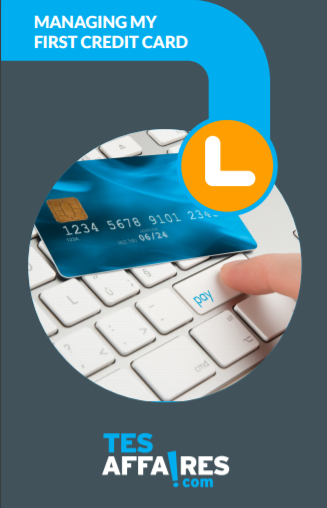 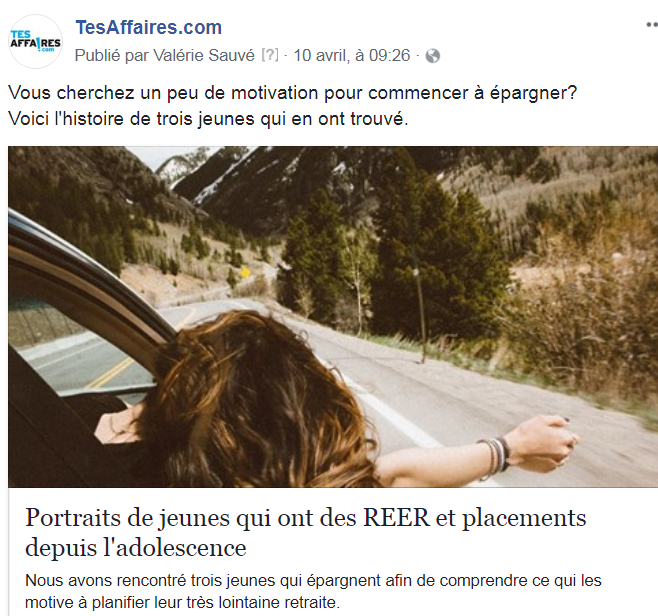 20
Un site web complet sur la consommationa consumer oriented comprehensive website
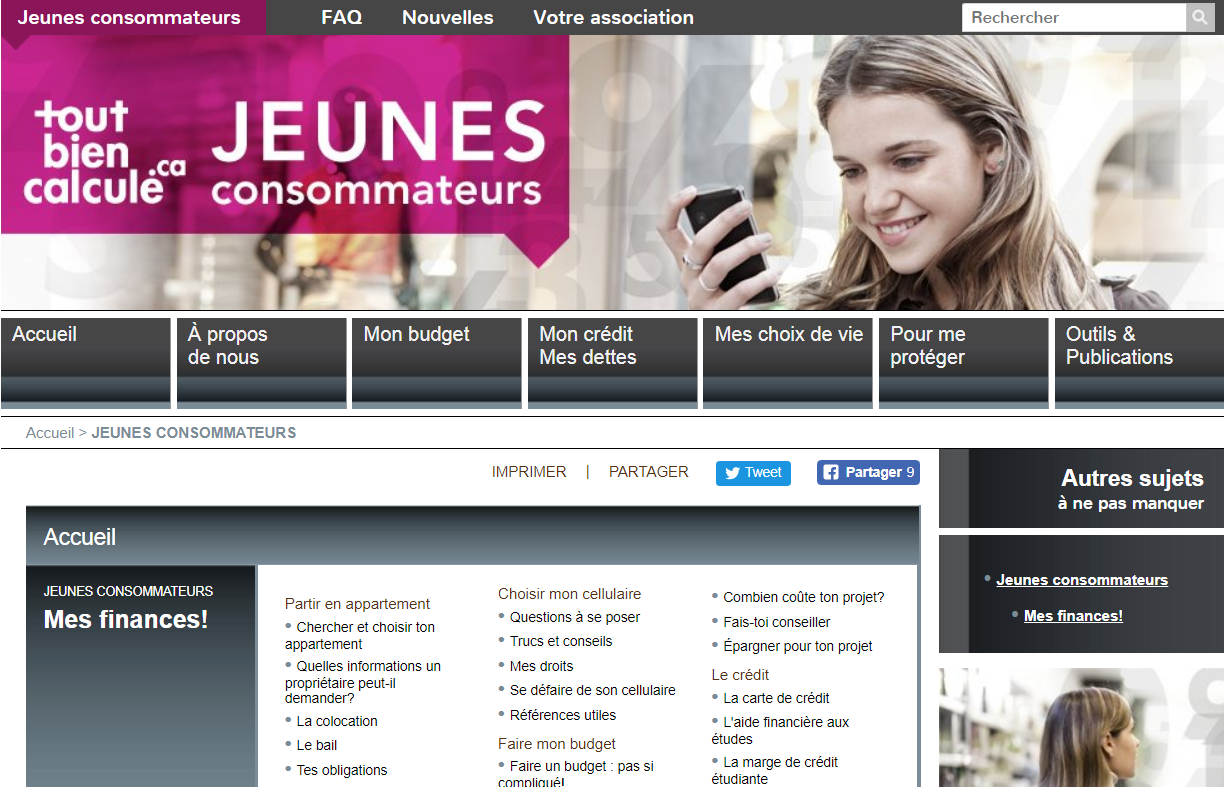 21
Un concours pour enseignantsa contest for teachers
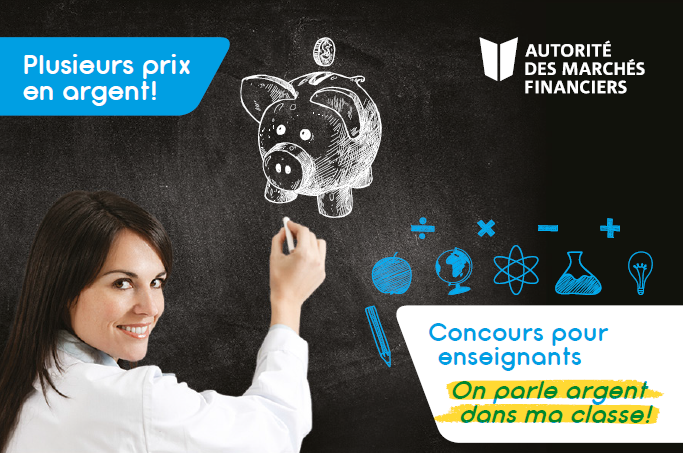 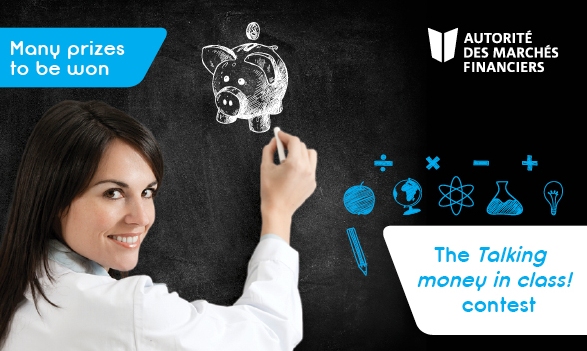 22
Demeurez à l’affutStay updated
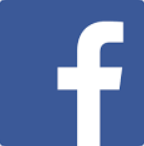 Twitter:
@lautorite
@educfin
@Valérie/Tesaffaires
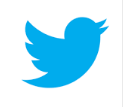 Les bonnes questions
Tesaffaires.com
Réseau des spécialistes en éducation financière